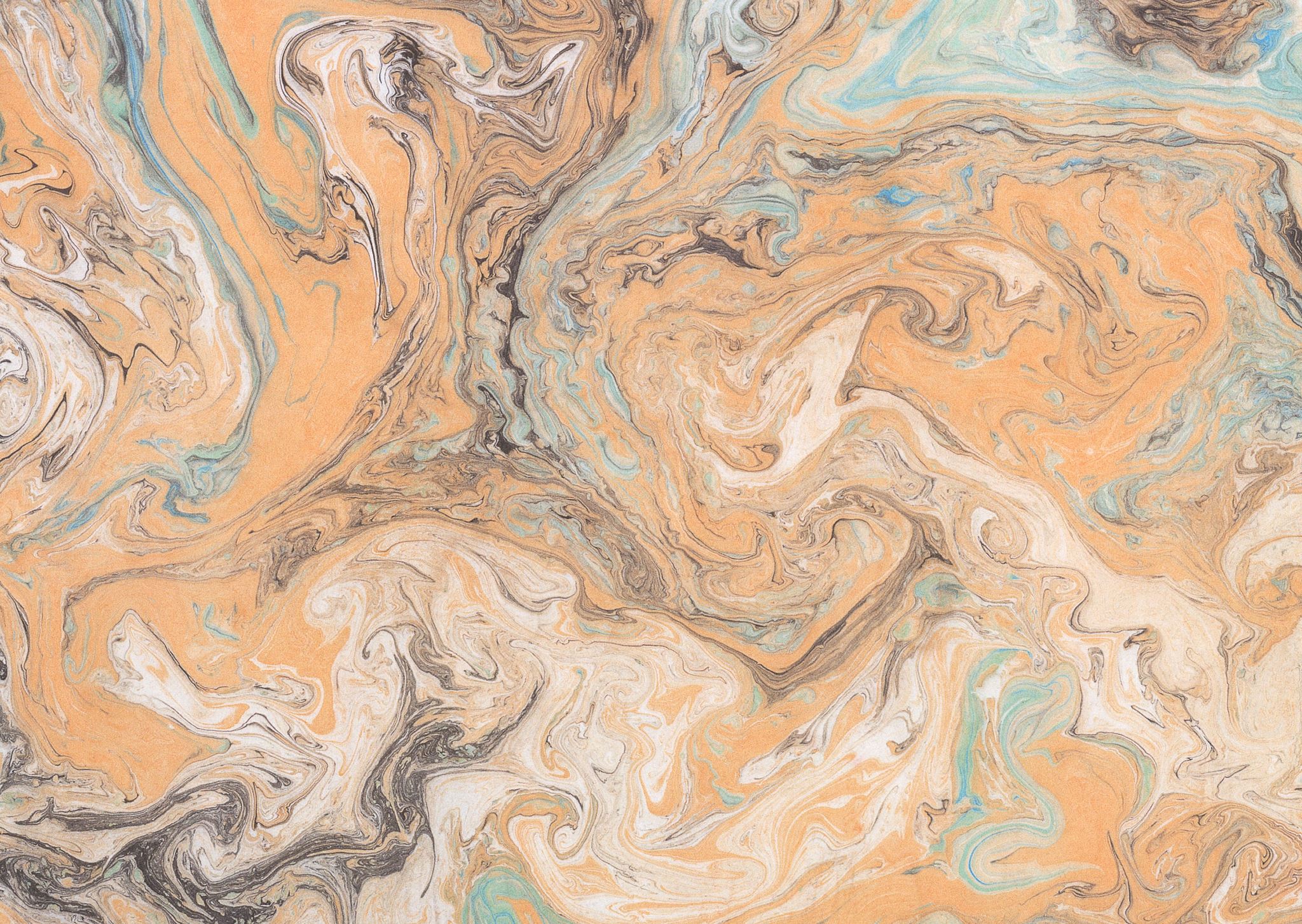 Rocks and the environment
W4 L2
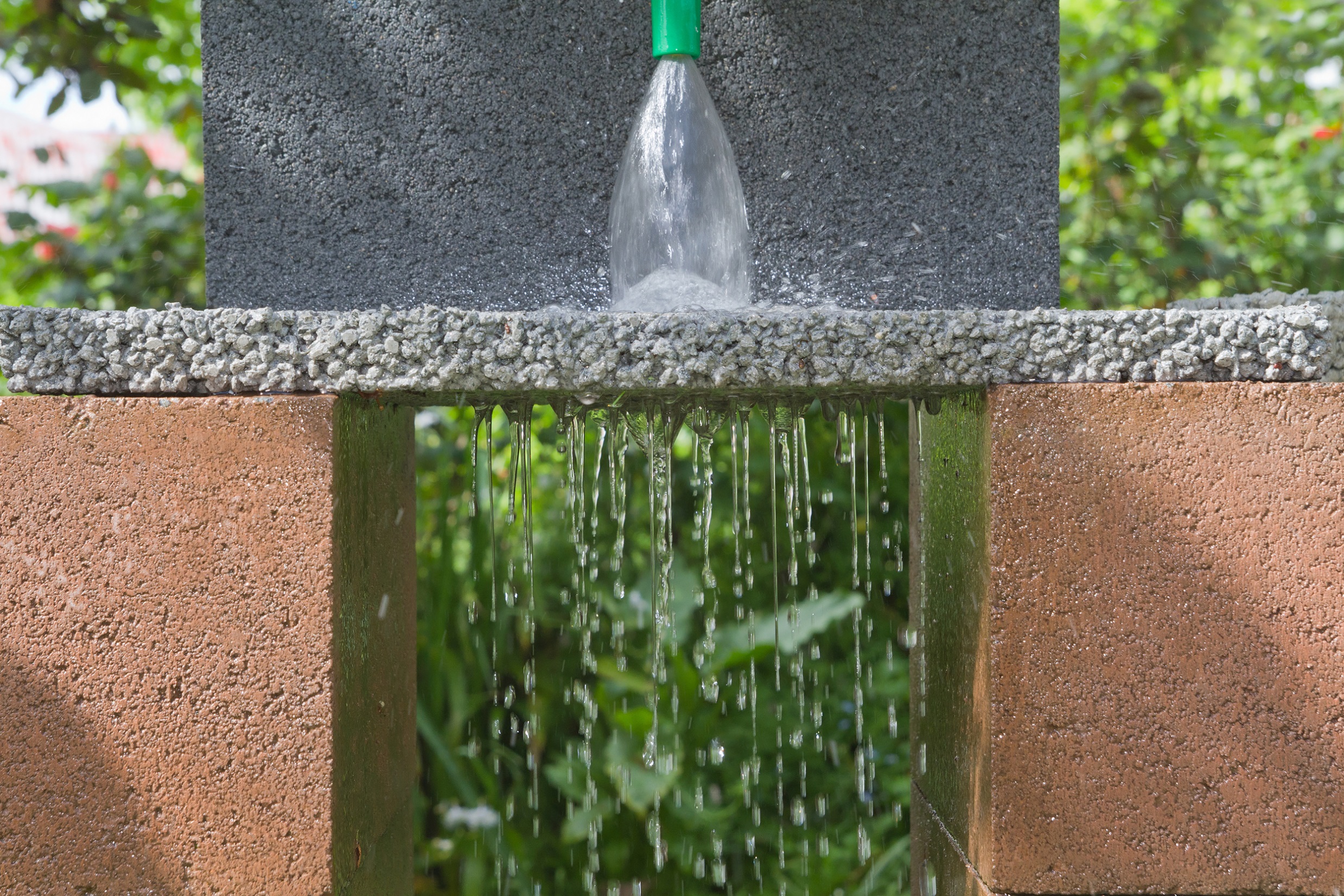 Absorb: when water soaks into the material.
Waterproof: a material that doesn’t let water through.
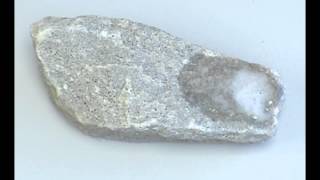 Wet or absorb ?
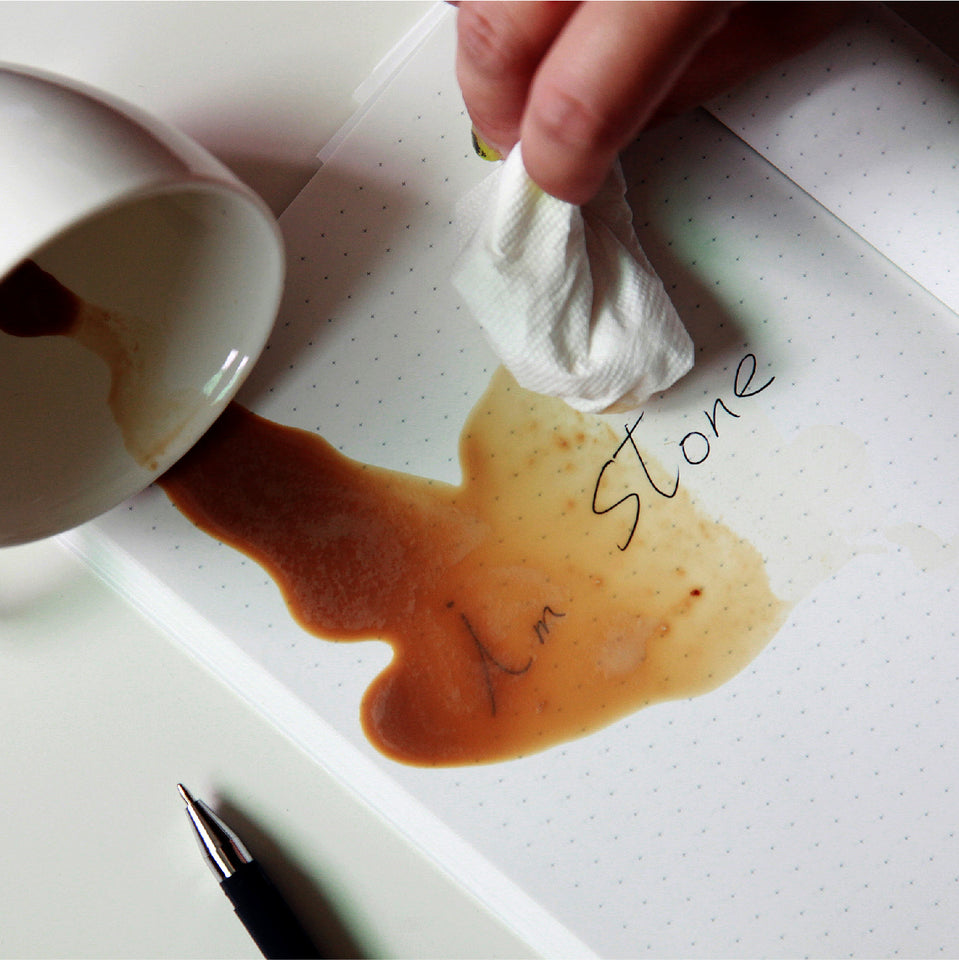 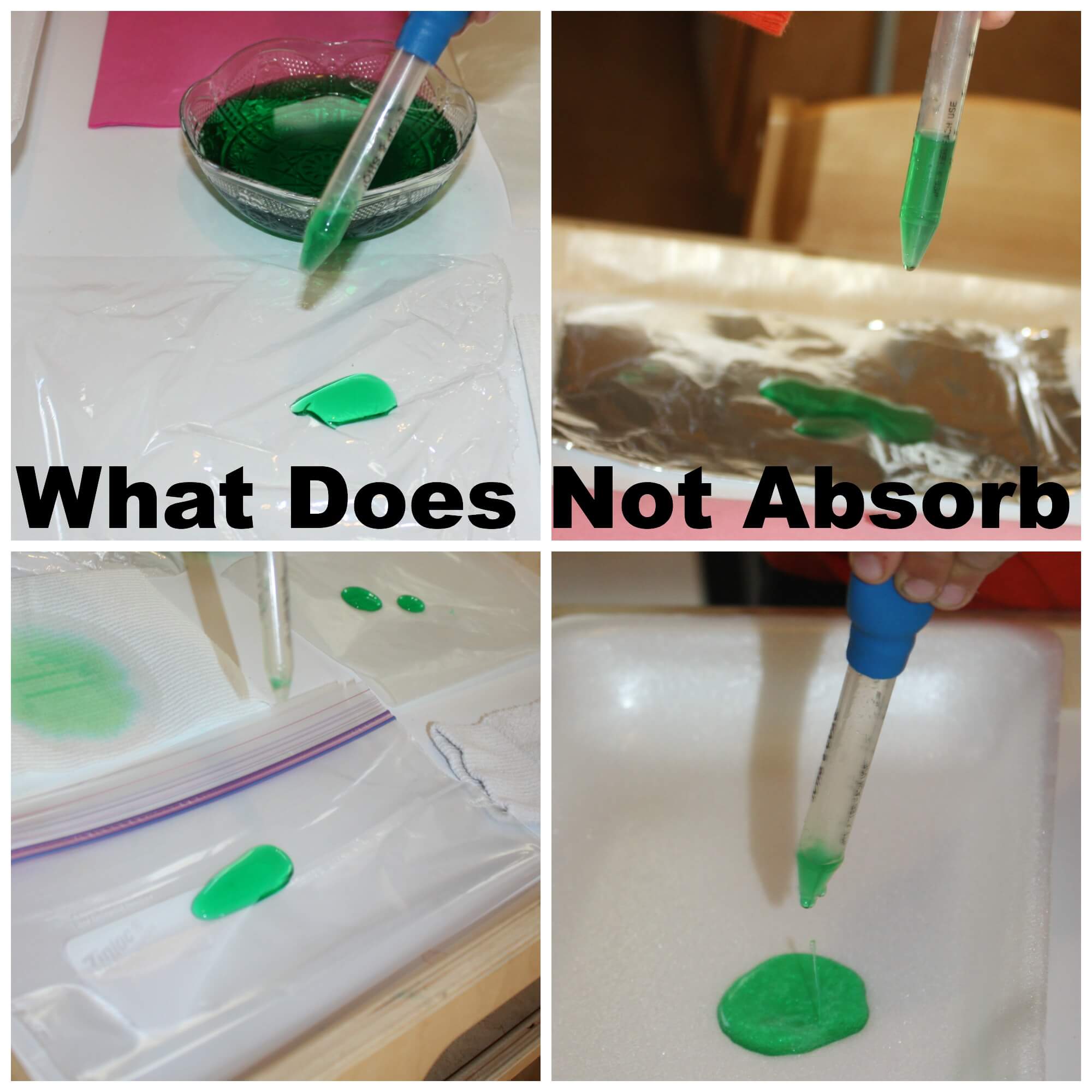 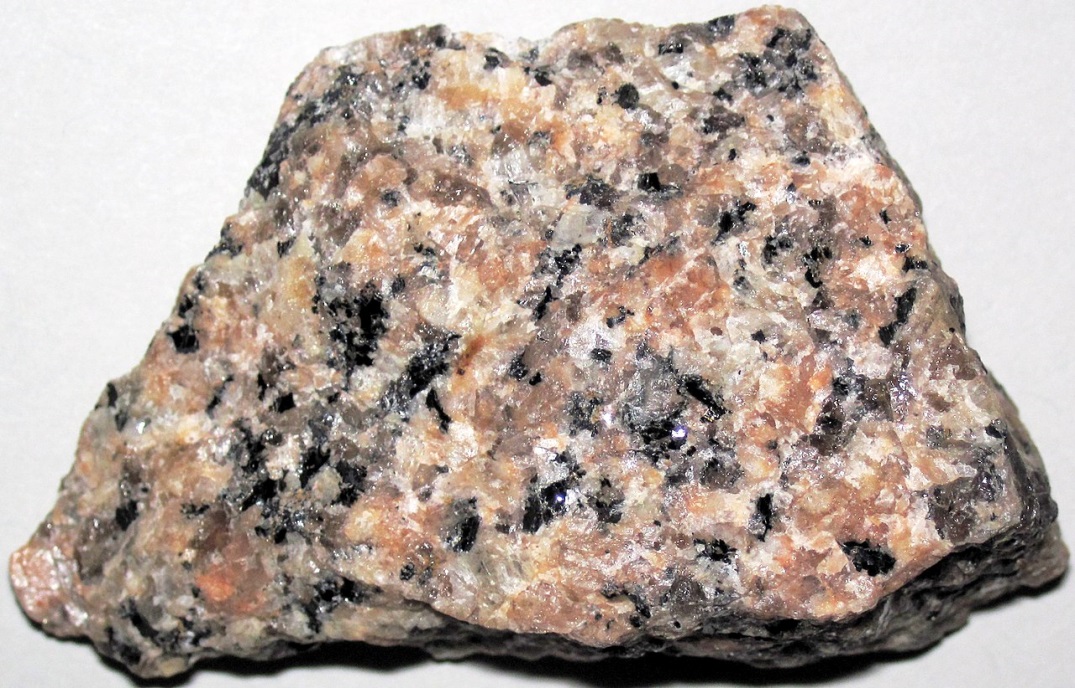 Granite
Sand Stone
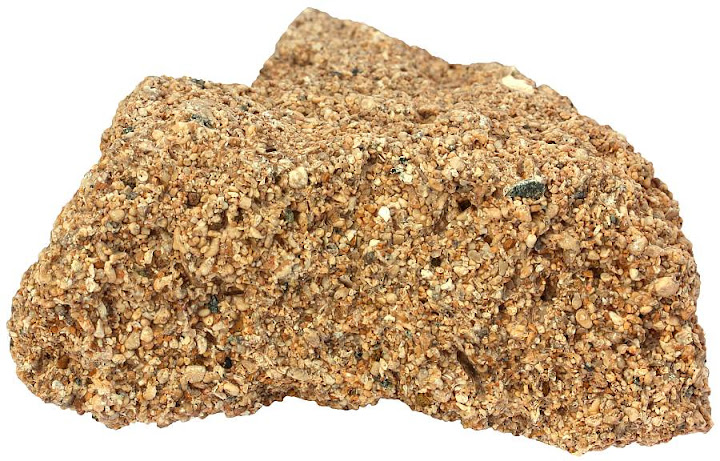 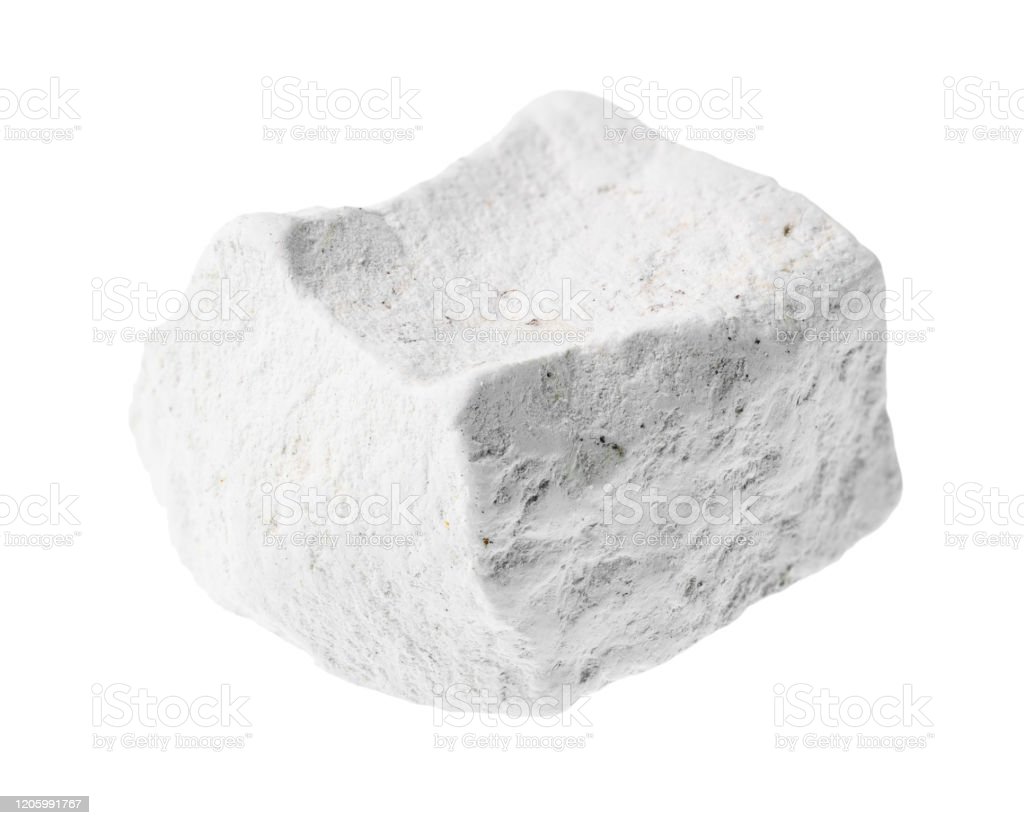 Chalk
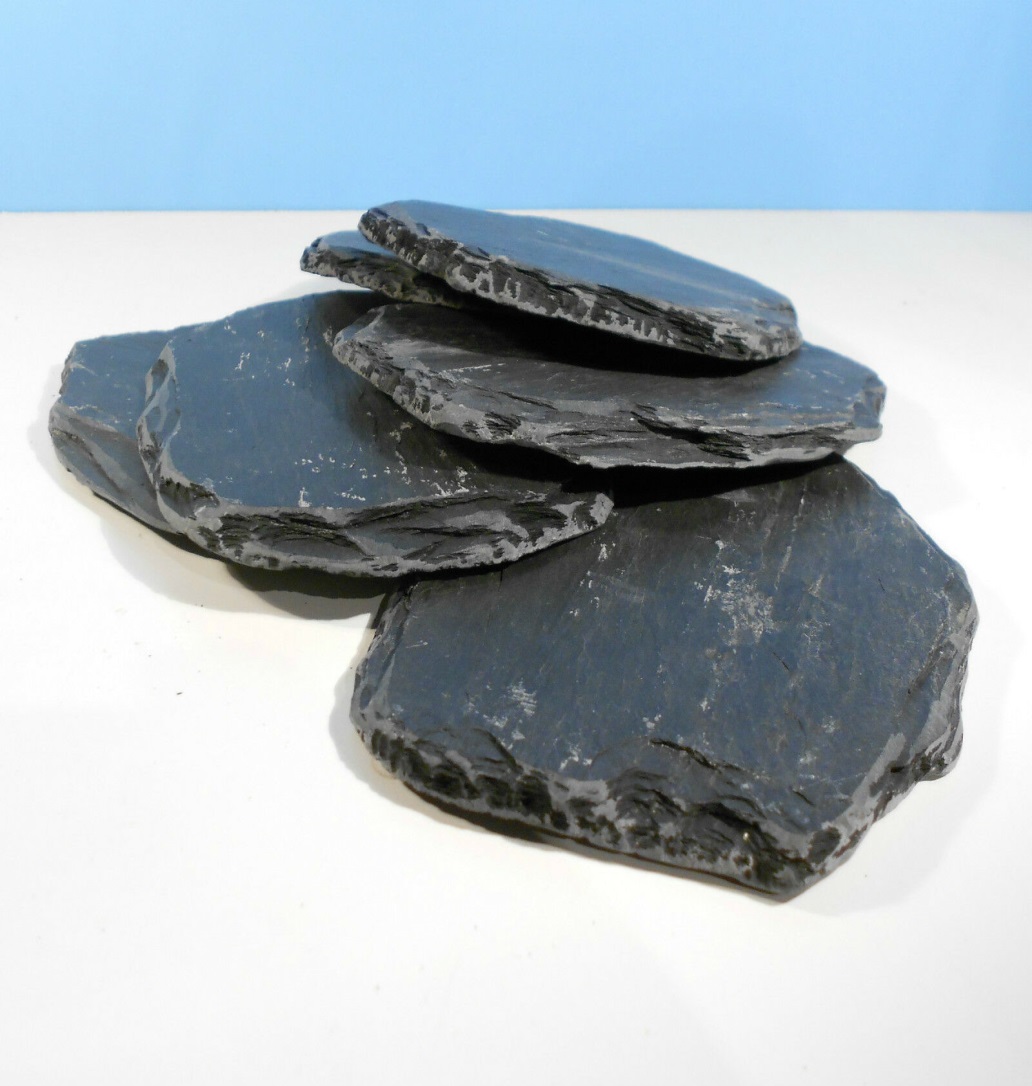 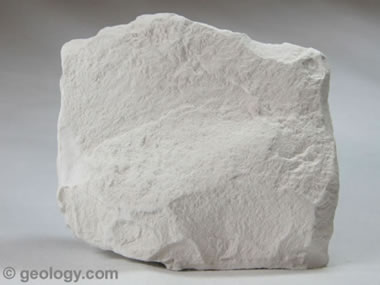 Limestone
Slate
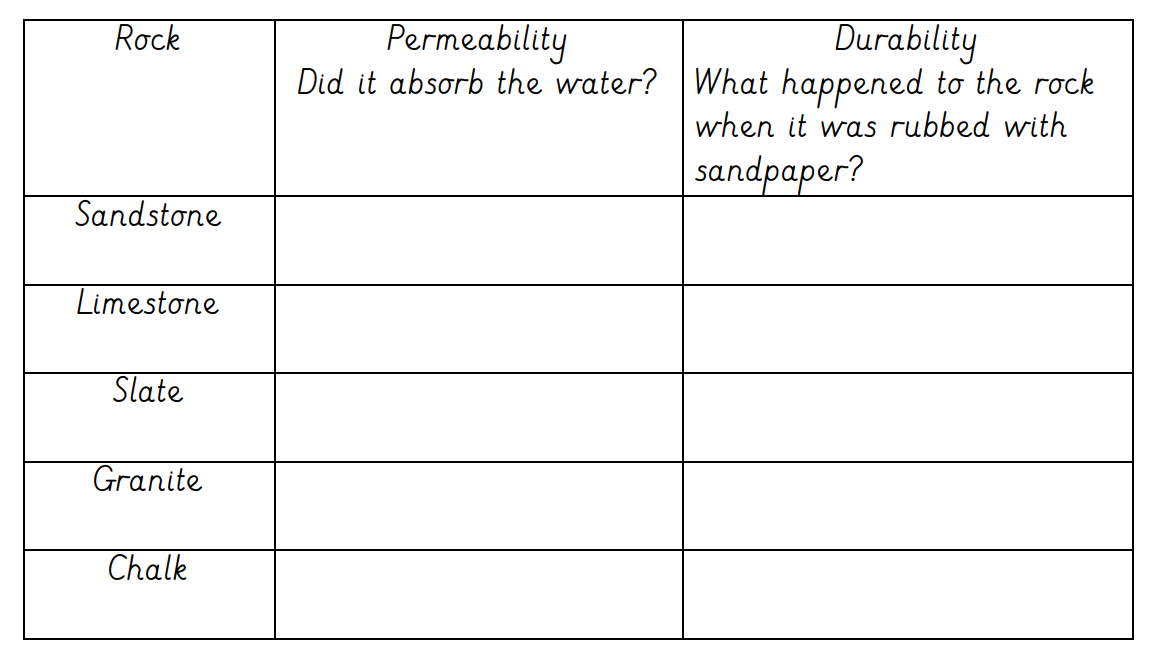 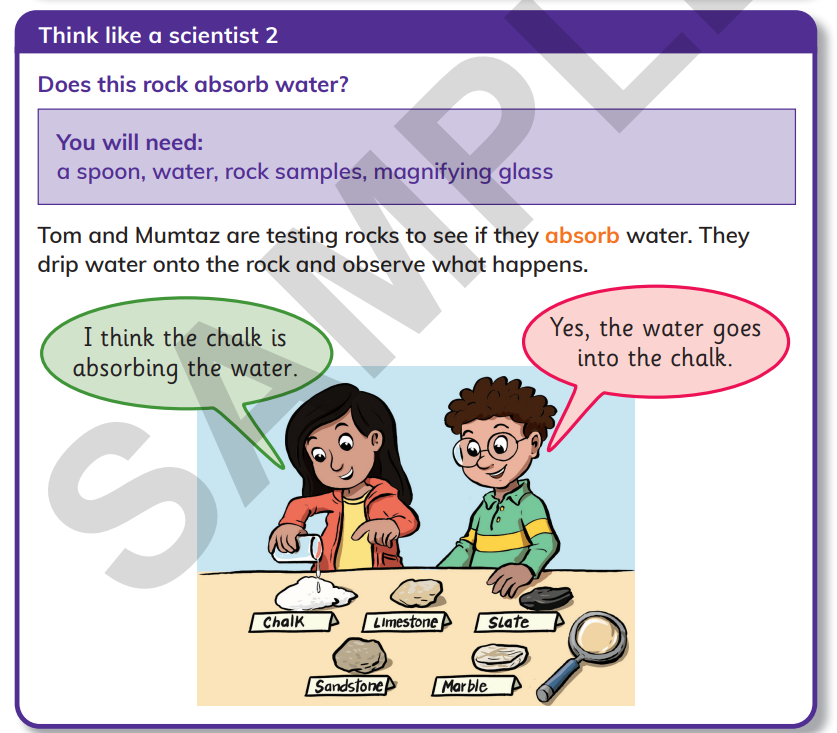